تحليل فقهي ـ اقتصادي انواع بيمه و ويژگي‏هاي شيوه حكومت اسلامي
بیژن بیدآباد
[Speaker Notes: This template can be used as a starter file for presenting training materials in a group setting.

Sections
Right-click on a slide to add sections. Sections can help to organize your slides or facilitate collaboration between multiple authors.

Notes
Use the Notes section for delivery notes or to provide additional details for the audience. View these notes in Presentation View during your presentation. 
Keep in mind the font size (important for accessibility, visibility, videotaping, and online production)

Coordinated colors 
Pay particular attention to the graphs, charts, and text boxes. 
Consider that attendees will print in black and white or grayscale. Run a test print to make sure your colors work when printed in pure black and white and grayscale.

Graphics, tables, and graphs
Keep it simple: If possible, use consistent, non-distracting styles and colors.
Label all graphs and tables.]
مباحث مطرح در مقاله
ولایت، بیعت و حکومت
مشروعیت حکومت
حکومت اسلامی
وظایف حکومت اسلامی
تأمین و حمایت
بیمه
بیمه‌های اجتماعی، تأمینی و درمانی
بیمه‌های اقتصادی       (نظریه زنجیره ورشکستگی)
بیمه‌های اجباری
بیمه‌های مشترک و اتکایی و تکمیلی
[Speaker Notes: Give a brief overview of the presentation. Describe the major focus of the presentation and why it is important.
Introduce each of the major topics.
To provide a road map for the audience, you can repeat this Overview slide throughout the presentation, highlighting the particular topic you will discuss next.]
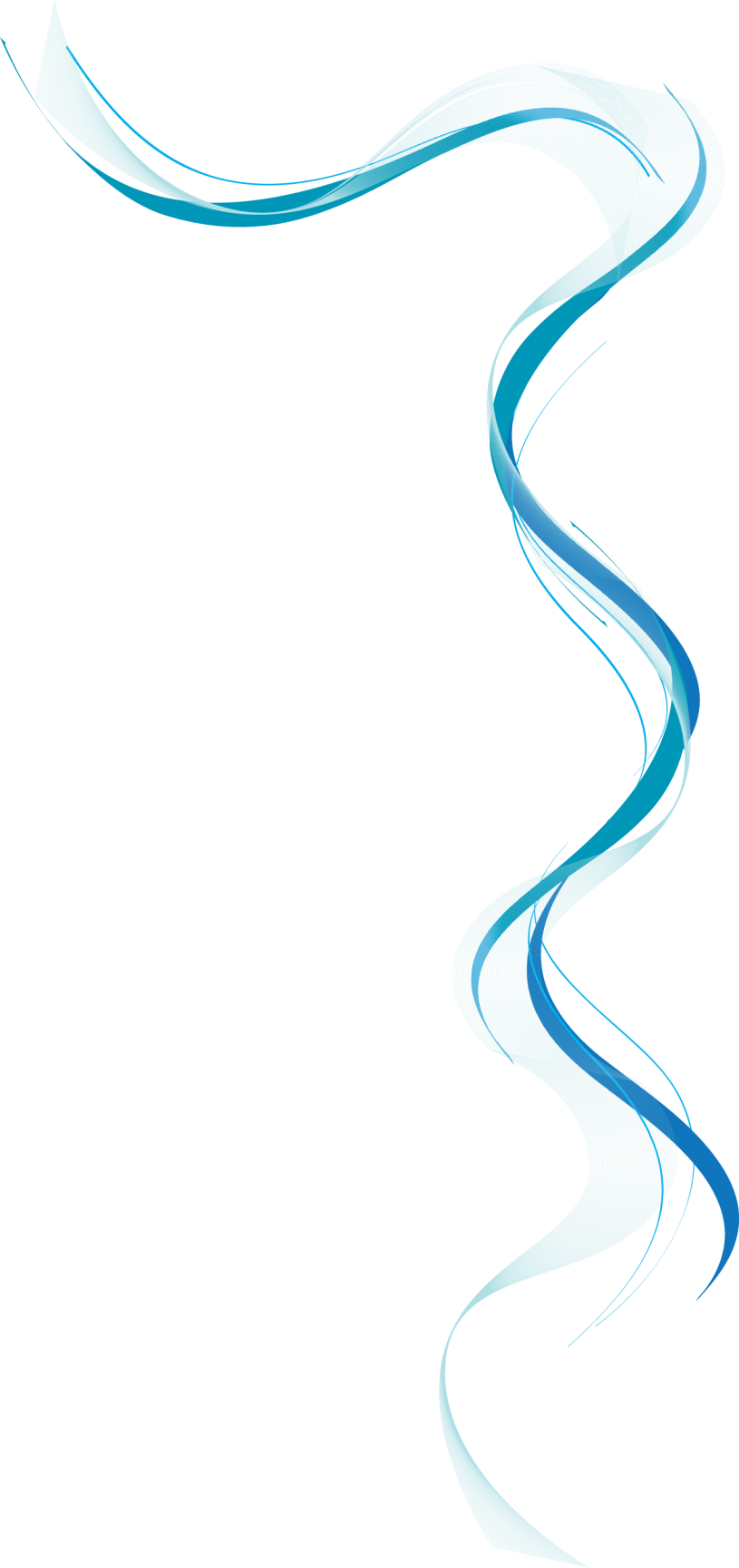 شیوه حکومت اسلامی
ويژگي‏هاي حكومت اسلامي و انواع آن
نظريه ولايت فقيه، 
مشروعيت نظام اسلامي
ارتباط حكومت اسلامي با قانون و حدود اختيارات حاكم در چارچوب ويژگي‏هاي احكام اوليه و ثانويه
طبقه‏بندي وظايف حكومت اسلامي
شرح وظايف تأميني و حمايتي
بيمه‏هاي زيادي به عنوان وظيفة حكومت
[Speaker Notes: This is another option for an Overview slides using transitions.]
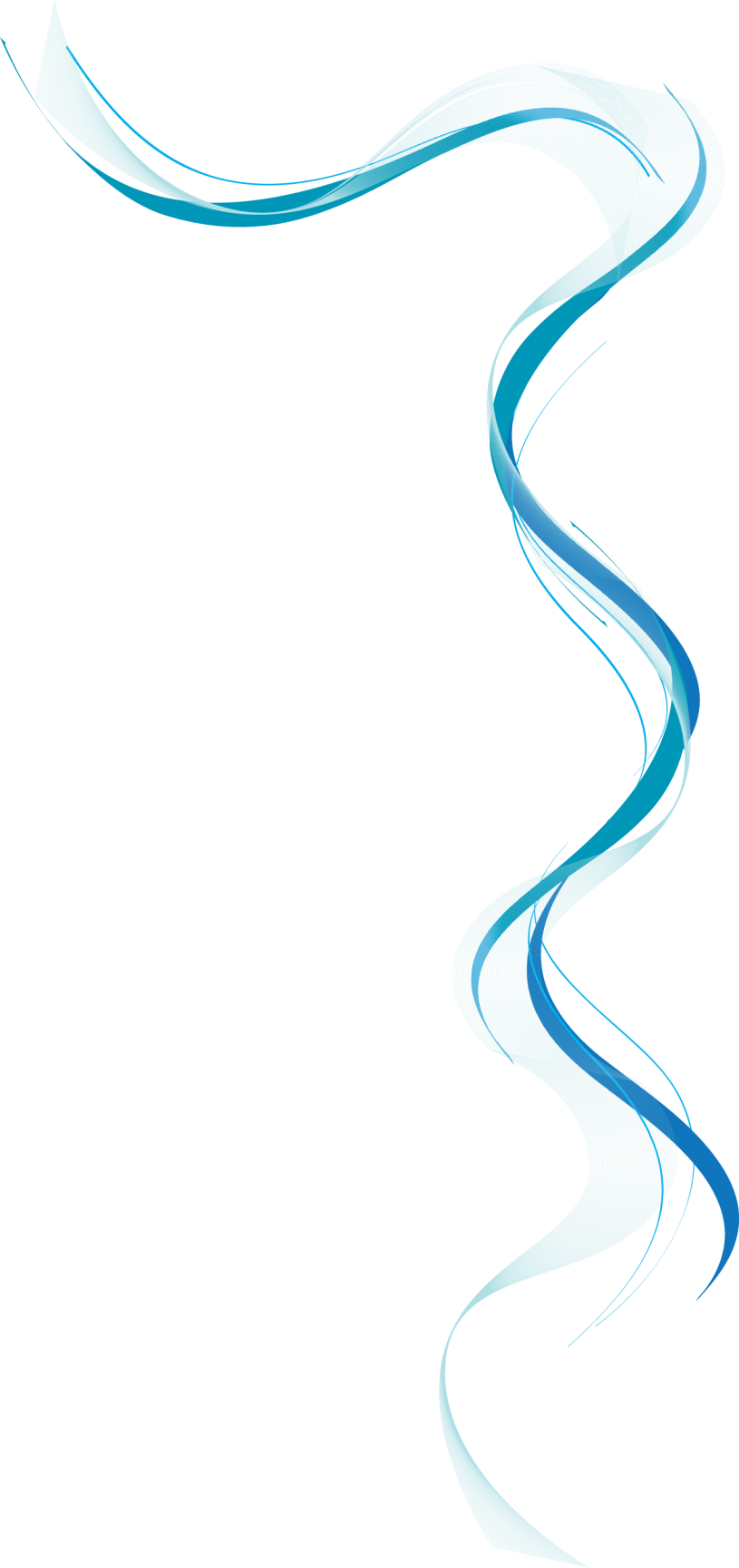 بیمه‌های اقتصادی (بازرگانی)
تحليل اقتصادي بيمه
با توجه به اصل حكمت در اصول فقه نتيجه‏گيري مي‏شود كه اساساً بيمه هم‌جهت با نظر شارع مقدس است.
دلائل فقهي و حِكَمي در حليت بيمه. 
نظرية «زنجيرة ورشكستگي» در تجارت .
در ارتباط با بيمه با يك الگوي رياضي- رفتاري نشان مي‌دهيم كه چگونه بيمه باعث شكستن «زنجيره ورشكستگي» در اقتصاد مي‏شود.
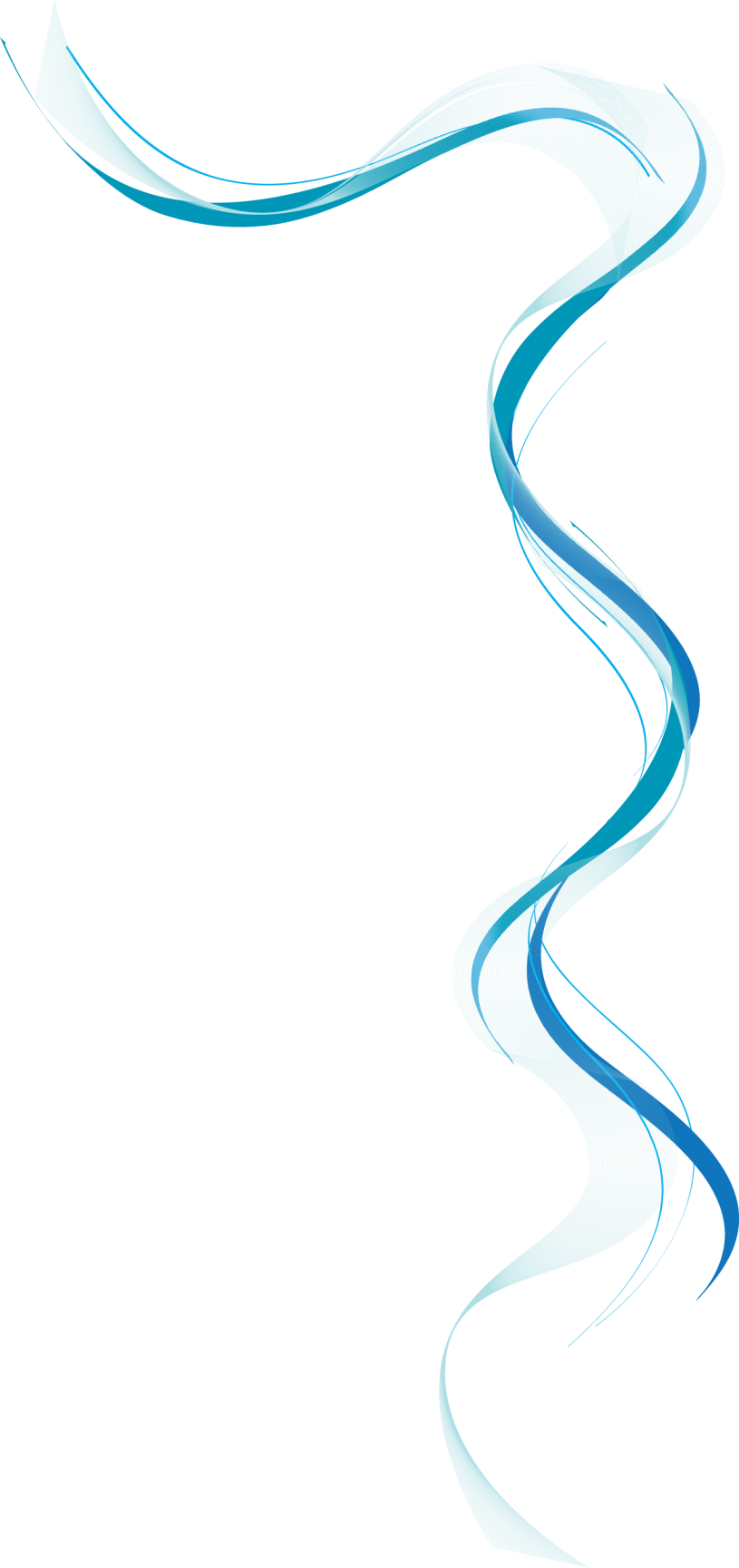 بیمه‌های اجباری
آيا بيمه‏هاي اجباري وجاهت فقهي دارند يا خير؟
آيا مي‏توان حتي براساس قانون، كارگر را ملزم به پرداخت حق بيمه كرد يا كارفرما را ملزم به پرداخت حق بيمه كارگر نمود يا دولت را موظف نمود تا سهمي از بيمة كارگر را بپردازد؟
آيا دولت حق تصرف در منابع مالي تحت اختيار خود را در پرداخت يارانه جهت حق بيمة كارگر دارد؟ 
در مشروعيت اين اقدامات ادلة كافي مشاهده نمي‏شود. 
انواع بيمه‏هاي اجباري از نوع بيمه مسئوليت مدني مانند بيمه شخص ثالث
نتيجه‏گيري مي‏شود كه علي‏القاعده اجبار اين بيمه باعث تشويق خاطي و تنبيه فرد منضبط است و برخلاف اصل عدالت در اسلام است. 
اشارة مختصر به بيمه‏هاي مشترك و اتكائي و تكميلي.
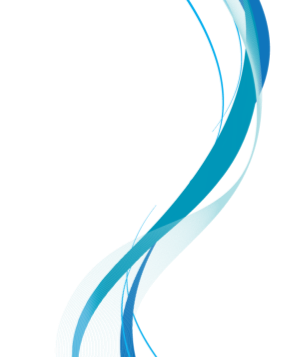 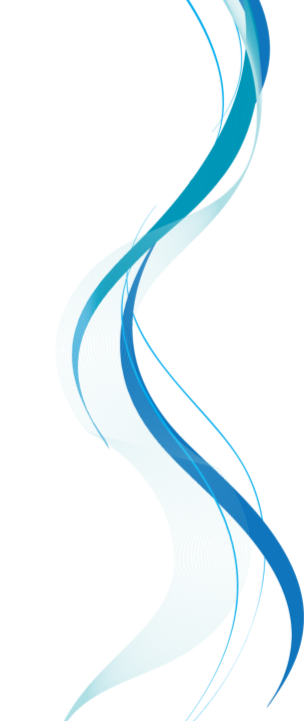 وظایف حکومت
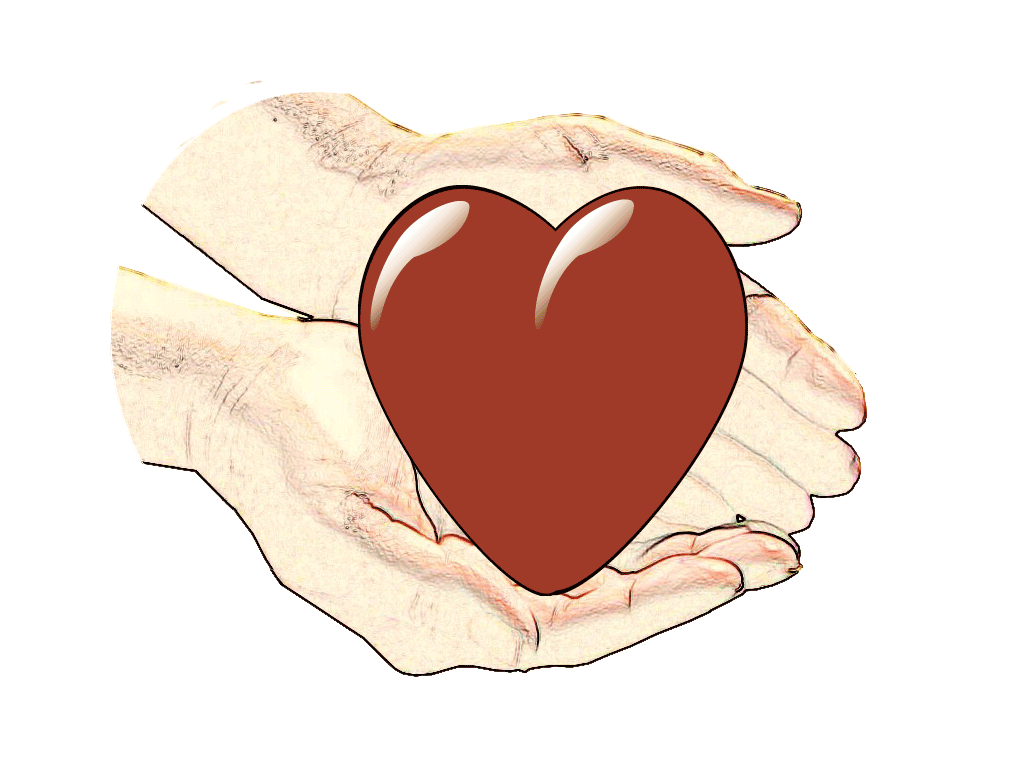 1ـ وظايف تشريعي و تقنيني
2ـ وظايف قضايي و تنبيهي و تأديبي
3ـ وظايف تأميني و حمايتي 
4ـ وظايف نظامي و دفاعي 
5 ـ وظايف مالي و اقتصادي 
6 ـ وظايف مديريتي و اجرايي 
7 ـ وظايف آموزشي و تربيتي 
8 ـ وظايف خدماتي و توسعه‏اي
حمایت‌های تأمینی
10ـ نياز به اعتراض و فرياد (هرگاه مظلوم واقع شود) و دفاع در مقابل متجاوز 
11ـ نياز به استعانت در احقاق حق 
12ـ نياز صغير به ولي 
13ـ نياز به مستمري بازنشستگي و از كارافتادگي
14ـ نياز به سرپرستي افراد لازم الحمايه
15ـ نياز به كارگشايي و گره‏گشايي
16ـ نياز به اداي رسوم و سنن پسنديده
17ـ نياز به پوشاك و البسه
1ـ نياز مالي
2ـ نياز به سرپناه و مسكن
3ـ نياز به ازدواج و جفت و معاشر
4ـ نياز به كار و شغل
5 ـ نياز به تعليم و تربيت، آموزش، مشاوره، راهنمايي
6 ـ نياز به بهداشت و درمان
7ـ نياز به پرستاري و مراقبت
8 ـ نياز به امداد در زمان اضطرار و مواجهه با خطر
9ـ نياز به طعام و خوراك
[Speaker Notes: What will the audience be able to do after this training is complete? Briefly describe each objective how the audience will benefit from this presentation.]
بیمه (تکافل عام و ضمان اعاله)
[Speaker Notes: Use a section header for each of the topics, so there is a clear transition to the audience.]
بیمه (تکافل عام و ضمان اعاله)
[Speaker Notes: Use a section header for each of the topics, so there is a clear transition to the audience.]
بیمه اقتصادی
بيمه‏هاي زندگي
 بيمه‏هاي حوادث شخصي
 بيمه‏هاي درماني
 بيمه آتش‏سوزي و خطرهاي تبعي از قبيل انفجار، دزدي، زلزله، سيل و سقوط هواپيما
 بيمه باربري
 بيمه وسايل نقليه (دريايي، هوايي و زميني) مسئوليت مدني مربوط به آن
 بيمه مسئوليت (مدني و حرفه‏اي) عمومي
 بيمه‏هاي تمام خطر مقاطعه‏كاري و نصب و مسئوليت مدني مربوط به آن (بيمه مهندسي) 
 بيمة پول در صندوق و در حين عمل
 بيمه صداقت و امانت كارمندان
 بيمه مربوط به اكتشاف و استخراج نفت و صنايع وابسته
 بيمه فرآورده‏هاي كشاورزي
 بيمه‏هاي صادراتي
[Speaker Notes: Add slides to each topic section as necessary, including slides with tables, graphs, and images. 
See next section for sample table, graph, image, and video layouts.]
نظريه زنجيرة ورشكستگي و بيمه 1
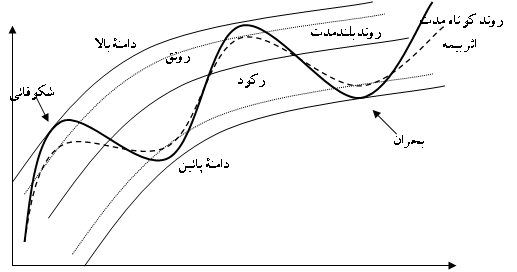 [Speaker Notes: Keep it brief. Make your text as brief as possible to maintain a larger font size.]
نظريه زنجيرة ورشكستگي و بيمه 2
فرض كنيد n بنگاه يكي پس از ديگري با يكديگر معاملاتي دارند. بنگاه iام از بنگاه 1-iام به ميزان Ci كالا مي‌خرد و به بنگاه 1+iام مي‏فروشد. 

اين حالت در چرخة فروش كالا به صورت نسيه باعث پديدة تسري ورشكستگي مي‏شود. به اين ترتيب كه همچنان كه كالا به صورت مدت‏دار فروخته مي‏شود،‌ خريدار iام به فروشندة 1-iام تعهد مي‏كند كه مبلغ Di  را در سررسيد بازپرداخت نمايد. 

از طرفي وي خودش كالا را به خريدار 1+iام مي‏فروشد و سندي مبني بر مطالبة خود از خريدار 1+iام به میزانFi دریافت میکند کالا نیز همچنان از تصرف بنگاهi-1 به i و به i+1 مي‏رود. 

اين ترتيبات در اين شكل ساده همچنان مداوماً و مكرراً اتفاق مي‏افتد.
[Speaker Notes: Keep it brief. Make your text as brief as possible to maintain a larger font size.]
نظريه زنجيرة ورشكستگي و بيمه 3
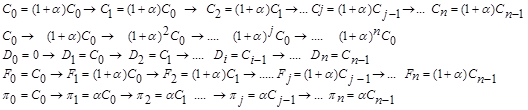 [Speaker Notes: Keep it brief. Make your text as brief as possible to maintain a larger font size.]
نظريه زنجيرة ورشكستگي و بيمه 4
حال فرض كنيد موجودي كالاي نفر آخر Cn در اثر حادثه‏اي از بين برود. پس ميزان مطالبات وي كه در اثر فروش كالا به نفر بعدي مي‏بايست عملاً جبران بدهي‏هاي وي (Dn) را مي‏نمود و سودي نيز به خود وي به ميزان n برابر با  به ارمغان آورد، از بين مي‏رود. 

يعني مطالبات وي كه جزو دارايي‏هاي او است، صفر مي‏شود ولي بدهي‏هاي او همچنان جزو تعهداتش باقي مي‏ماند.

حال رقم زيان اين فرد برابر ميزان بدهي وي به فروشنده  است. عدم ايفاي تعهدات مالي در سري‏هاي معادلات اخیر مسير معكوس را مي‏پيمايد يعني به ميزان Dn از مطالبات فروشند  (يعني ) پرداخت نمي‏شود و از طرفي سود فروشنده  نيز از بين مي‏رود.
[Speaker Notes: Keep it brief. Make your text as brief as possible to maintain a larger font size.]
نظريه زنجيرة ورشكستگي و بيمه 5
چون اين معادله بازگشتي recursive  است وقتي در تجارت كالاي C كلية تجار ورشكست مي‏شوند و چون مطالبات خود را نمي‏توانند دريافت كنند تعهدات خود را نيز نمي‏توانند بازپرداخت نمايند. لذا در ارتباط با يك كالا كلية تجار از محل همان كالا ورشكست مي‏شوند. 

حال فرض كنيد در هر معامله كالاي C مالك آن درصدي از ارزش اسمي معامله را نزد بيمه‏گر به عنوان حق بيمه مي‏سپارد.

اگر كل حق بيمه پرداخت شده در اقتصاد برابر باشد با نرخ بيمه ضرب در كل مطالبات تجار از يكديگر در مورد كالاي C. 
اگر در معاملة nام كالا معدوم شود، بيمه‏گر رقم خسارت را به تاجر nام می‌پردازد، با اين پرداخت وي توانايي بازپرداخت تعهداتش را خواهد داشت و نتيجتاً چون  در اين حالت صفر نمي‏شود معادلة بازگشتي اخیر كلية مطالبات تجار قبلي را صفر نمي‏كند و تجار قبلي همان سود خود را دريافت مي‏كنند. در اين حالت فقط تاجر nام سود نمي‏كند ولي زيان هم نمي‏نمايد چون بيمه با پرداخت ارزش كالاي وي او را پوشش مي‏دهد
[Speaker Notes: Keep it brief. Make your text as brief as possible to maintain a larger font size.]
بیمه اجباری نوع اول 1
شكل خاصي از بيمه به افراد جامعه براساس قانون تحميل و اجبار مي‏شود كه وظيفة اين نوع بيمه در دو موضوع زیر طبقه‏بندي مي‏شود: 

1- ايجاد حمايت اجباري براي افراد با بنية اقتصادي ضعيف و متوسط؛ 
2- حمايت ديگران در مقابل عملكرد رفتار اجتماعي فرد

در نوع اول، قانون بيمه‏گذار را موظف مي‏نمايد تا با پرداخت حق بيمه به يك بيمه‏گر خود را در مقابل بسياري از موارد اضطراري و غيراضطراري نظير سانحه يا بازنشستگي بيمه نمايد. در باب اينكه اين اجبار به چه ميزان وجاهت فقهي داشته باشد نمي‏توان به سادگي اظهارنظر كرد. اين تحميل قانوني در زمرة احكام ثانويه قرار مي‏گيرد و تشخيص مصلحت در وضع احكام ثانويه در شرايط مختلف مكاني و زماني با توجه به بسياري از متغيرهاي مختلف علي‏القاعده متفاوت است. در اين باب بايد اين سؤال را پاسخ داد كه آيا حكومت مي‏تواند چنين اجباري را بر افراد تحميل نمايد كه خود را بر وفق شرايط خاصي بيمه نمايند؟ 

قانون كارفرما را مجبور مي‏نمايد تا سهم عمده‏اي از حق بيمة كارگران را بپردازد و همزمان كارگران نيز بالاجبارسهم كمتري از حق بيمة خود را مي‏پردازند. علي‏القاعده اين عمل نوعي تصرف در اموال و حقوق ديگران است كه براساس اصل عدم جواز در تصرف اموال غير در فقه مشروعيت نمي‏تواند داشته باشد. اين اصل اجازه نمي‏دهد كه هركسي به سادگي حتي با وضع قانون حقوق مالكيت افراد را به نحوي مضمحل نمايد.
بیمه اجباری نوع اول 2
نكتة سوم این است: آيا دولت حق دارد در پرداخت سهم حق بيمه كارگر سهیم باشد. 
آيا دولت حق دارد از اموال ملي كه از منابع زكات و انفال و ساير منابع درآمدي اخذ گرديده سهمي براي كمك به بيمه كارگران پرداخت نمايد. 

اين بحث به پرداخت يارانه‏ها در اسلام و محل‏هاي صرف زكات و صدقات برمي‏گردد و در صرف منابع زكات به راحتي نمي‏توان مجوز كلي براي هزينه كردن منابع بيت‏المال براي اعطاي يارانة سهم بيمه كارگر پيدا نمود مگر اينكه حكومت اسلامي با شرايط خاصي از لحاظ فقر طبقة اجتماعي مورد نظر روبرو باشد. 

علت عدم سهولت اعطاي اين مجوز در پرداخت سهم حق بيمة كارگر به عهدة دولت اشكال عموميت كارگران است. چون اين پرداخت عملاً شامل كلية بيمه شدگان مي‌شود و معلوم نيست برخي از بيمه شدگان مستحق دريافت اين يارانه باشند يا نه و اين اشكال فقهي ايجاد مي‌گردد.
بیمه اجباری نوع دوم 1
2- در نوع دوم بيمه‏هاي اجباري قانون بيمه‏گذار را موظف مي‏نمايد تا با پرداخت حق بيمه نزد بيمه‏گر وي را متعهد سازد كه چنانچه عملكرد اجتماعي بيمه‏گذار باعث ايجاد خسارت در اموال يا جان ساير افراد جامعه گرديد، بيمه‏گذار را پوشش دهد. اين نوع بيمه‏ها در گروه بيمه مسئوليت مدني طبقه‏بندي مي‏شوند. مثال اين بيمه اجباري در نظام‏هاي فعلي بيمه‏هاي معروف به شخص ثالث است. 

براي مثال اگر اتومبيلي در خيابان باعث ايجاد سانحه‏اي شد و خسارت به فرد ديگر وارد آورد، در صورت بيمه بودن اتومبيل مزبور بيمه‏گر اقدام به پرداخت خسارت مصدوم مي‏نمايد. وجاهت فقهي اين نوع اجبار نيز دچار ترديد و تأمل مي‏تواند باشد. گرچه از نوع اول وجيه‏تر است ولي هنوز نمي‏توان به راحتي قاعده‏اي را مطرح ساخت كه بتوان براساس آن حقي را از افراد ساقط نمود و آنها را ملزم به پرداخت حق بيمه اجباري كرد.
بیمه اجباری نوع دوم 2
اين رابطه نشان مي‏دهد كه براي گروهي كه احتمال سانحة آنها كمتر از نرخ حق بيمه است، بيش از مقدار لزوم حق بيمه پرداخت مي‏كنند و برعكس كساني كه احتمال سانحة بيشتر دارند، كمتر از مقدار لازم حق بيمه پرداخت مي‏كنند. 




براساس معادلة فوق ميزان مازاد انتفاعي كه افراد با احتمال سانحة بيشتر مي‏برند توسط افراد با احتمال سانحة كمتر پرداخت مي‏شود. 
یعني هر كه خاطي‏تر باشد در اين ميان سود بيشتري كسب مي‏كند و هر كه احتمال تصادف و يا سانحه‏اش كمتر باشد و بيشتر محتاط و منظم باشد بيشتر از نيازش حق بيمه پرداخت مي‏كند. 
اين نتيجه به معني تشويق خطا و تنبيه فرد منضبط است و خلاف اصل عدالت در اسلام مي‏باشد.
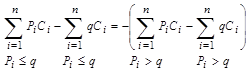 بيمه‏هاي مشترك و اتكايي و تكميلي
در بيمه مشترك چند شركت بيمه به طور مشترك خطري را بيمه مي‏نمايند. اين بيمه معمولاً‌ در مورد خطرهاي بزرگ مثل حريق يا انفجار كارخانه‏ها و از اين قبيل بكار برده مي‏شود و هر شركت سهمي از آن را به عهده مي‏گيرد. 

بيمه اتكايي نوعي بيمه مجدد است، بدين شكل كه بيمه‏گر مستقيم بيمة بخشي از خطر را خود به عهده مي‏گيرد و مازاد آن را به بيمه‏گر اتكايي واگذار مي‏كند. به عبارت ديگر بيمه‏گر مستقيم قسمتي از تعهدهاي خود را در قبال بيمه‏گذار نزد بيمه‏گر ديگري بيمه مي‏نمايد. 

بيمه‏هاي تكميلي نيز از انواع بيمه‏هايي هستند كه بيمه‏گذار جهت ايجاد حمايت بيشتر در مقابله با حوادث مابقي موضوع بيمه را نزد بيمه‏گر ديگري بيمه مي‏نمايد. 

بيمة مضاعف يك موضوع بيمه توسط چند بيمه‏گر بيمه مي‏شود.


اين گونه بيمه‏ها براساس صحت اصل بيمه اقتصادي از لحاظ فقهي محل ايراد فقهي نيست.
با تشکربیژن بیدآبادhttp://www.bidabad.combijan@bidabad.combidabad@yahoo.com
[Speaker Notes: Is your presentation as crisp as possible? Consider moving extra content to the appendix.
Use appendix slides to store content that you might want to refer to during the Question slide or that may be useful for attendees to investigate deeper in the future.]